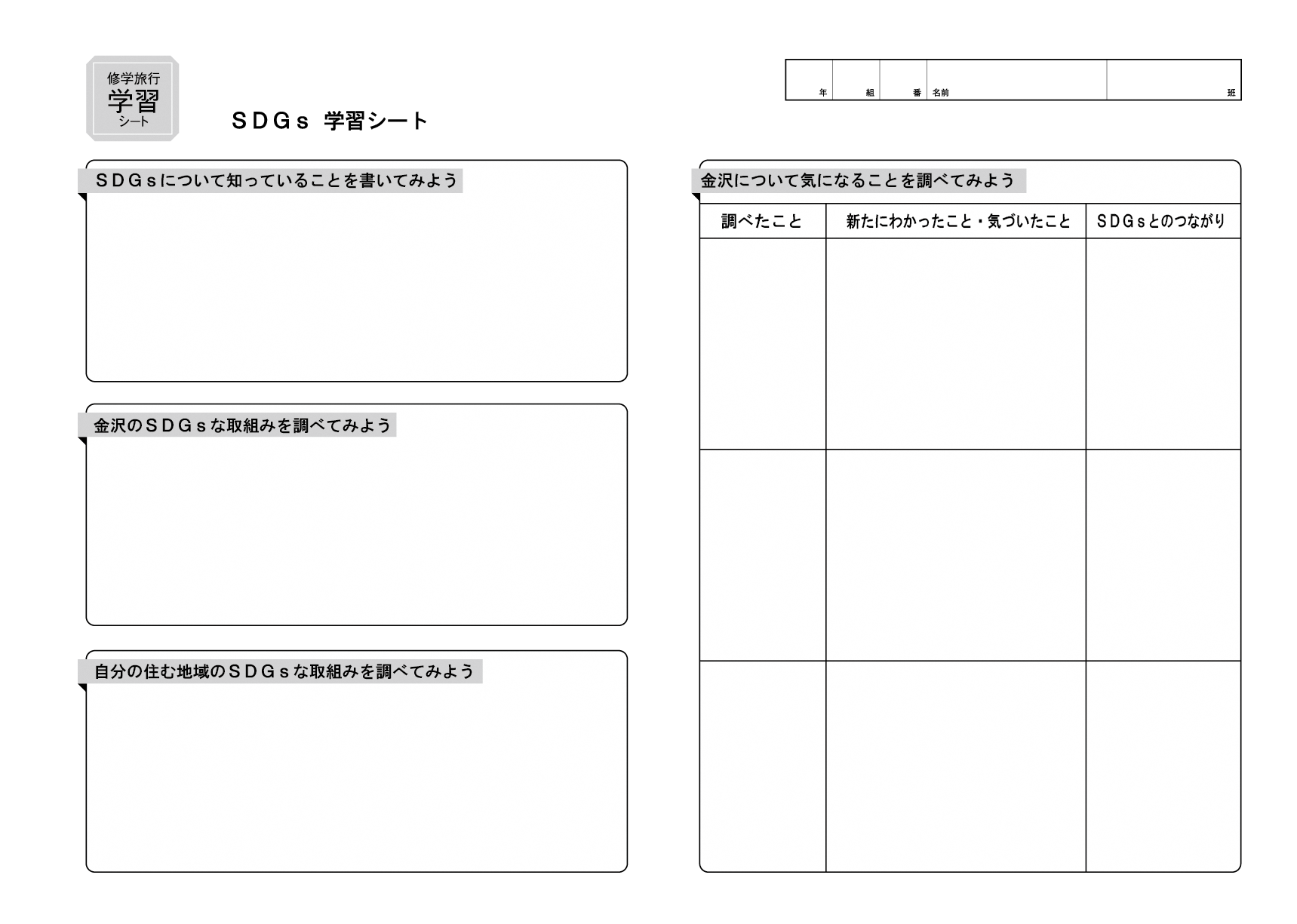 サンプル
サンプル
サンプル
サンプル
サンプル
サンプル
サンプル
サンプル
サンプル
サンプル
サンプル
サンプル
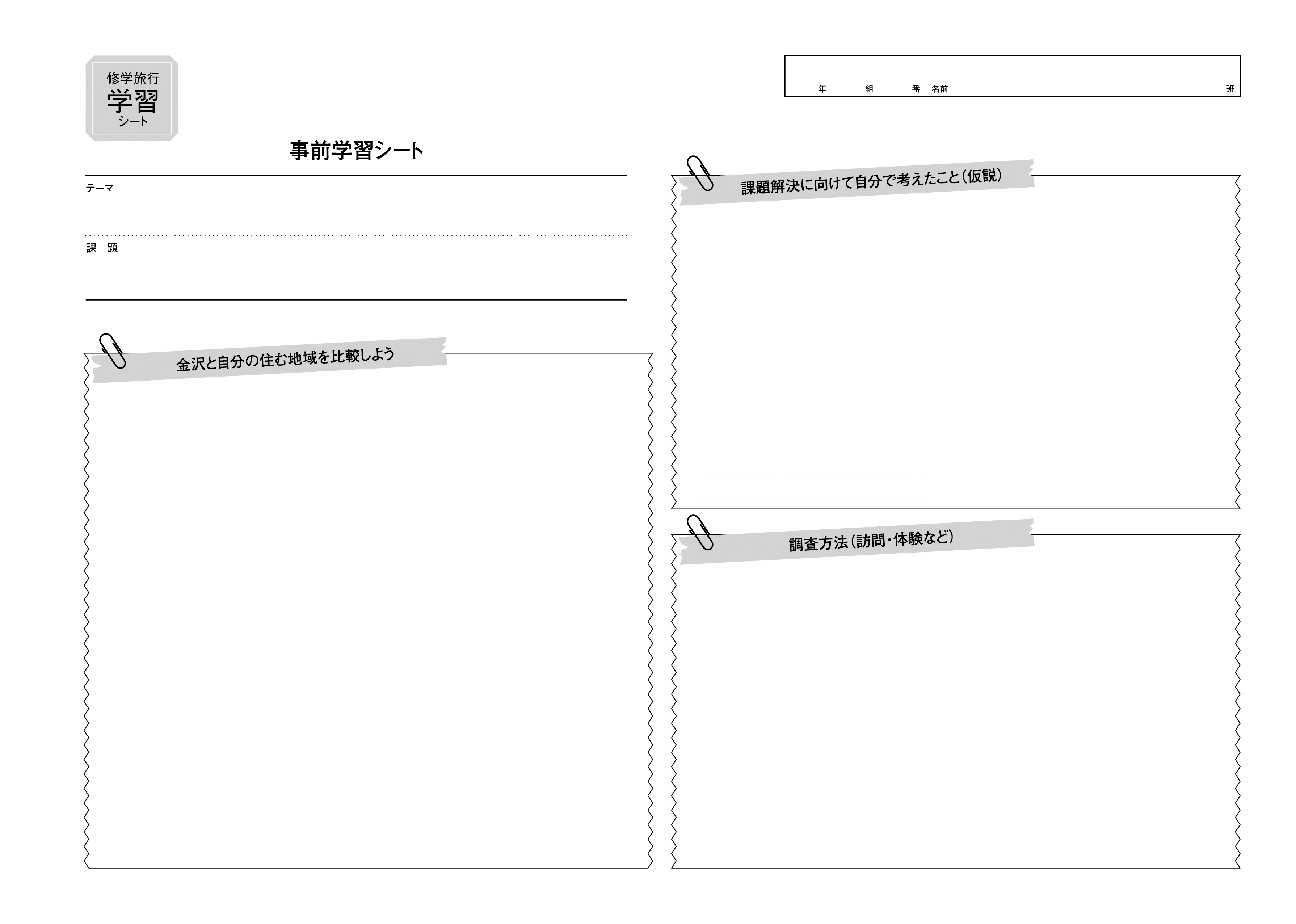 サンプル
１.サンプル

２.サンプル

３.サンプル
サンプル
１.サンプル

２.サンプル

３.サンプル
１.サンプル

２.サンプル

３.サンプル
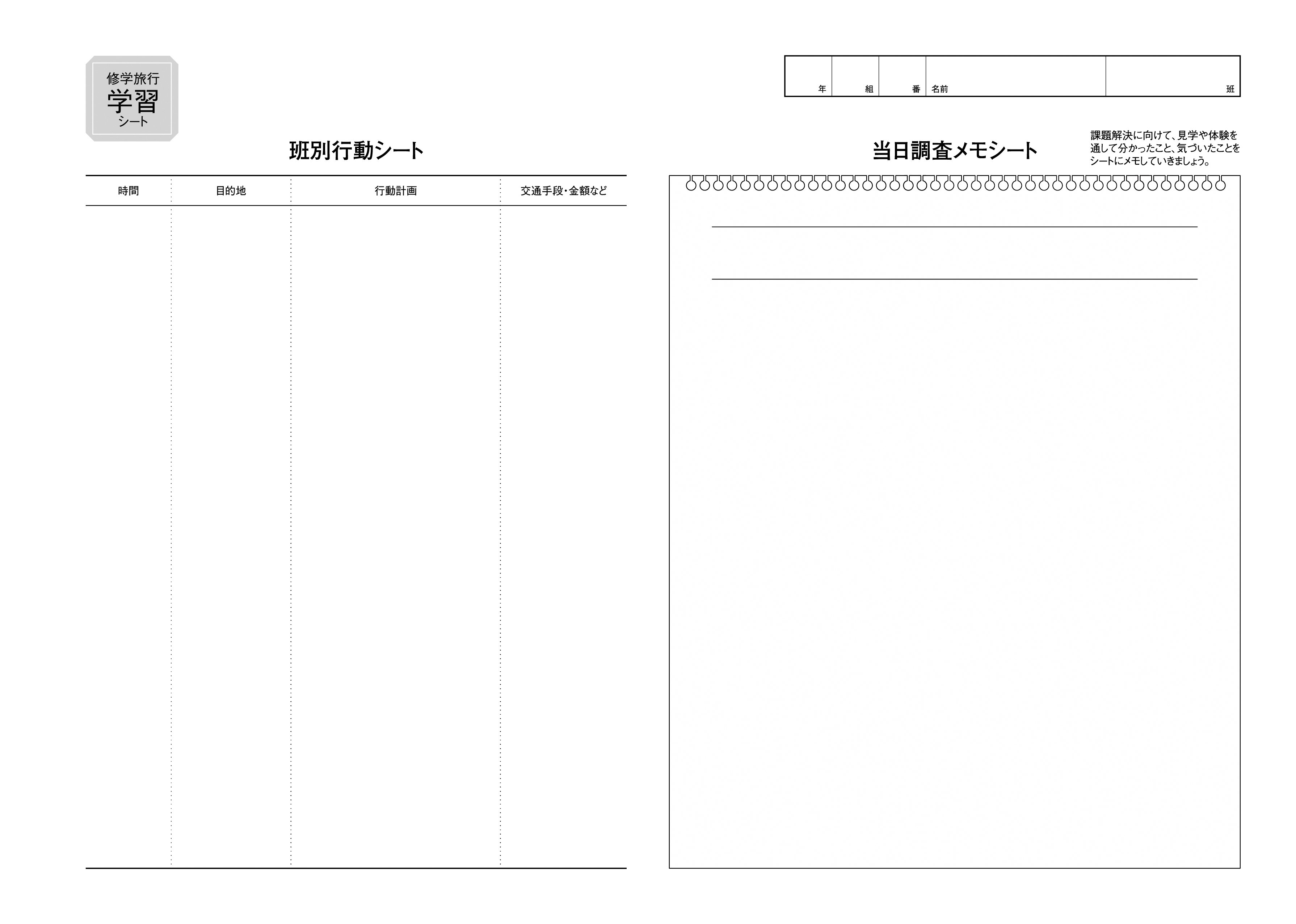 サンプル


サンプル
サンプル

サンプル
サンプル


サンプル
サンプル



サンプル
サンプル

サンプル
11：37着


12：10着
13：30発

14：00着
14：50発


15：15着
15：55発



16：05着
16：50発

17：00着
サンプル


サンプル


サンプル



サンプル




サンプル
▲▼：●●円


▲▼：●●円


▲▼：●●円



▲▼： ●●円




▲▼： ●●円
サンプル
【メモ項目】
１.サンプル

２.サンプル

３.サンプル
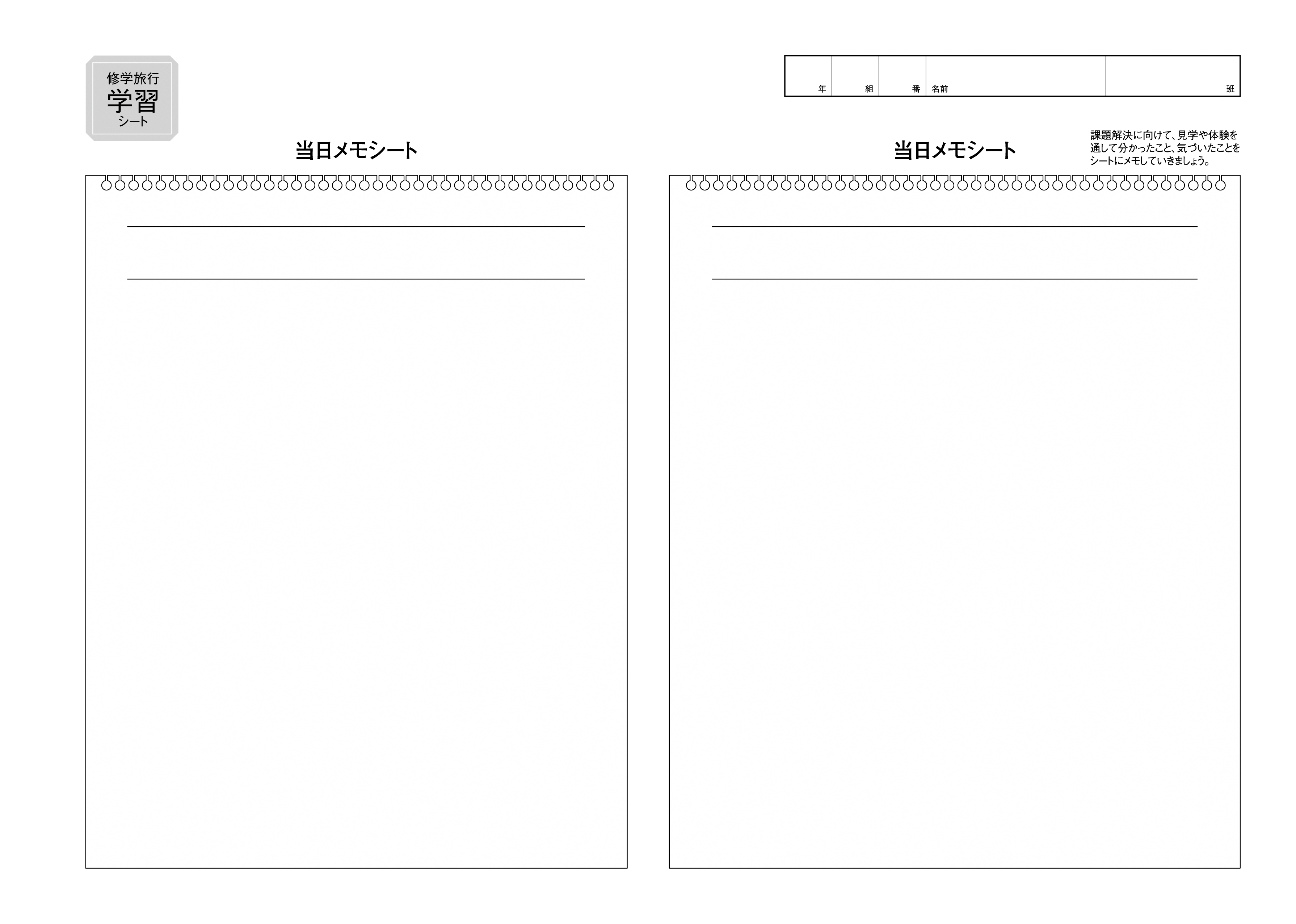 サンプル
サンプル
【メモ項目】
１.サンプル

２.サンプル

３.サンプル
【メモ項目】
１.サンプル

２.サンプル

３.サンプル
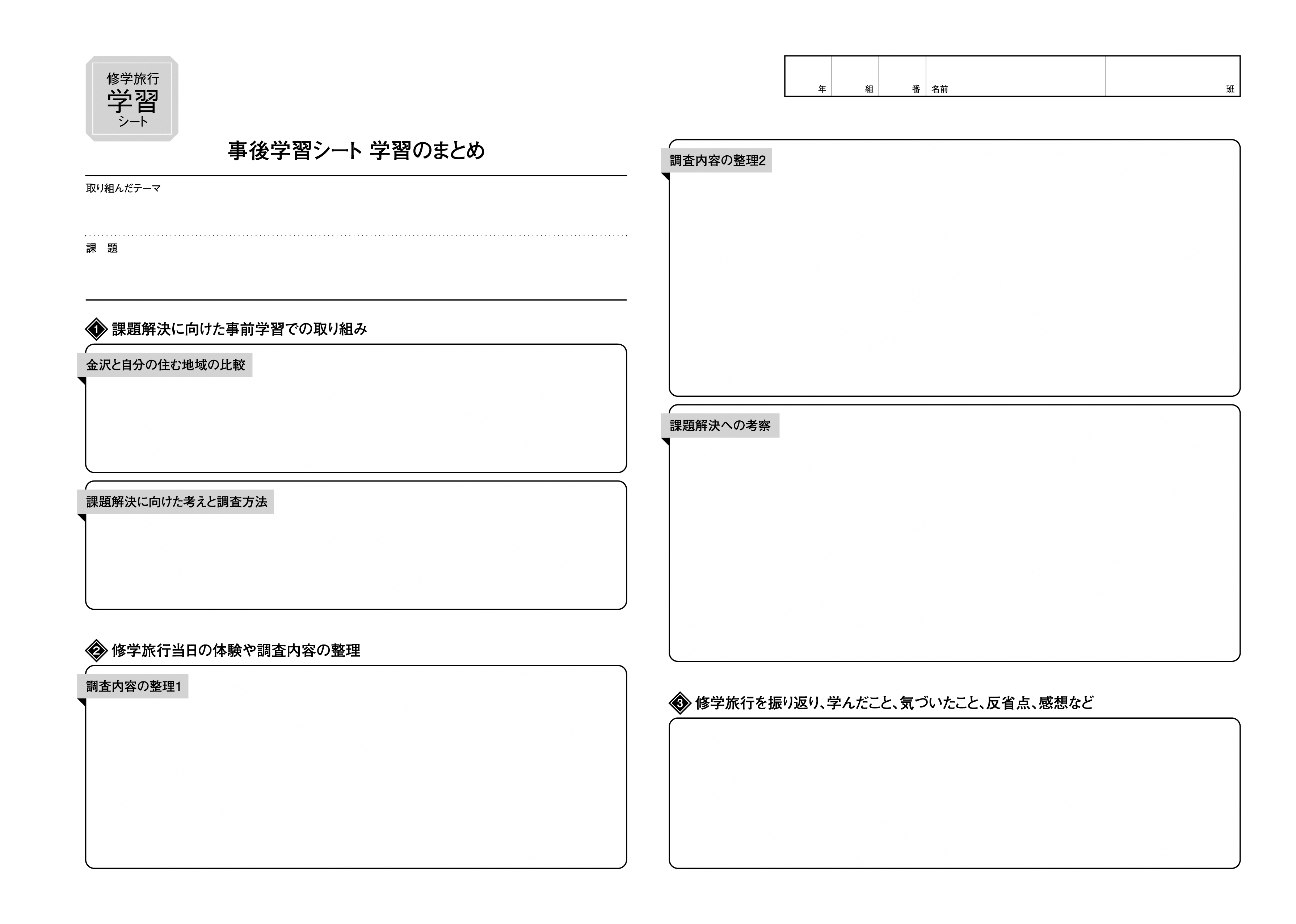 サンプル
サンプル
サンプル
サンプル
サンプル
サンプル
サンプル
サンプル